Hearing God Speak
Hope in the Face of COVID
John 11:1-44


Talk by 
Ed Tissen
Sermon
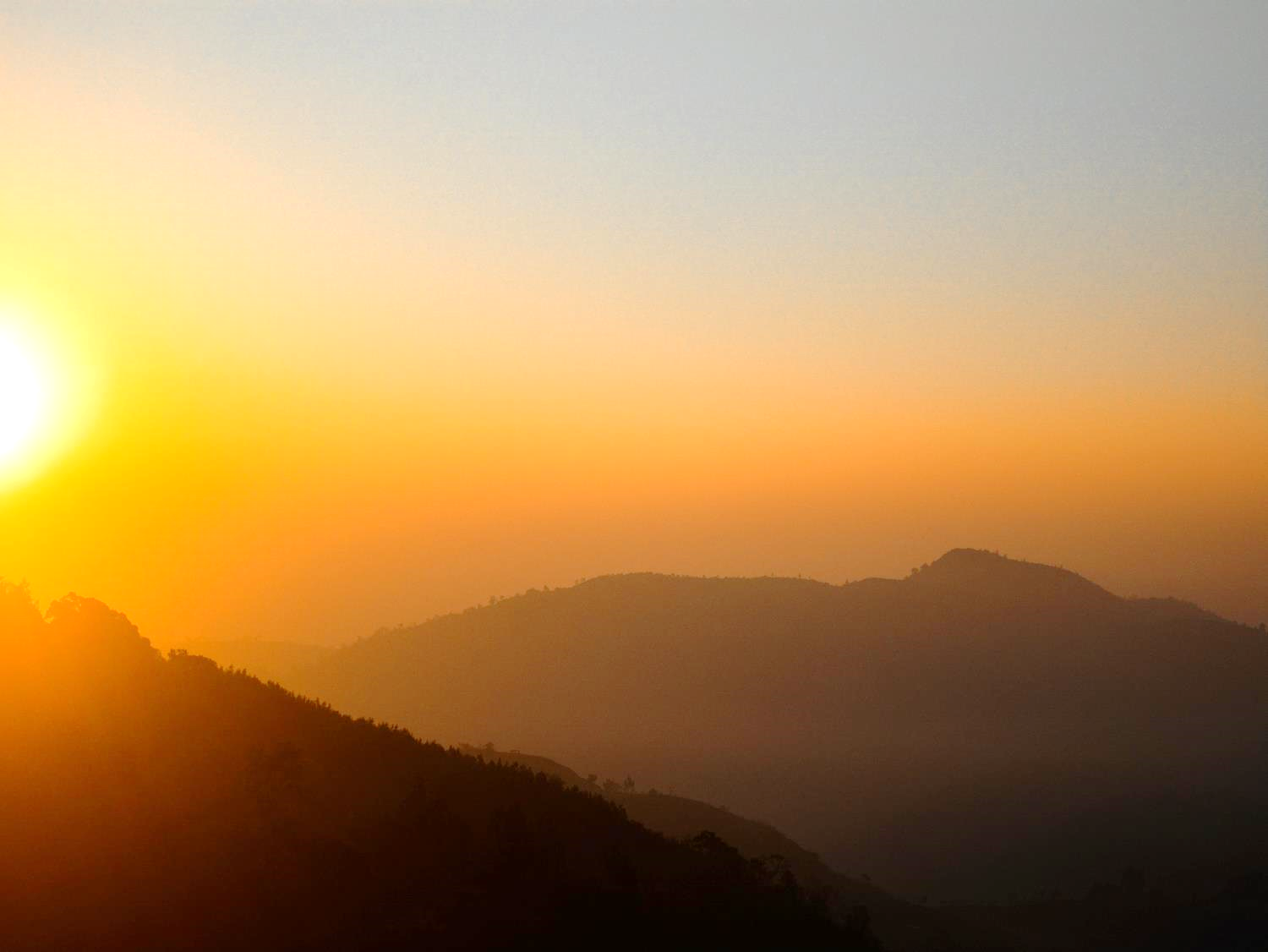 Sundays @GCB			 via Zoom   The Christian’s Hope
17 Jan	Hope In a Hopeless World           Eph.1:1-10
24 Jan	The Coming of Jesus Christ          Tit.2:11-13
31 Jan 	My Future And Me                     1 Thess.4:13-18
7   Feb	My Hope in the Face of Covid      Ed Tissen 
14 Feb 	How This World Ends        	      2 Pet.3:1-10
21 Feb     Guest Speaker  - Jeremy Marshall
My Hope in the Face of COVID-19
Introduction
Sermon Outline
My Hope in the Face of COVID-19
Introduction


A young man was diagnosed with Leukaemia.
Sermon Outline
My Hope in the Face of COVID-19
Introduction

Jesus demonstrates that he is the resurrection and the life.

The purposeful death – vv.1-16
The life that comes from death – vv.17-45

So What?    	Believe in Jesus and you will have eternal 			life through his death.
Sermon Outline
My Hope in the Face of COVID-19
Jesus demonstrates that he is the resurrection and the life.
The purposeful death – vv.1-16

When he heard this, Jesus said, “This sickness will not end in death. No, it is for God’s glory so that God’s Son may be glorified through it.” - John 11:4
Sermon Outline
My Hope in the Face of COVID-19
Jesus demonstrates that he is the resurrection and the life.
The purposeful death – vv.1-16

Now Jesus loved Martha and her sister and Lazarus. So when he heard that Lazarus was sick, he stayed where he was two more days, - John 11:5-6
Sermon Outline
My Hope in the Face of COVID-19
Jesus demonstrates that he is the resurrection and the life.
The purposeful death – vv.1-16

So then he told them plainly, “Lazarus is dead, and for your sake I am glad I was not there, so that you may believe. But let us go to him.” - John 11:14-15
Sermon Outline
My Hope in the Face of COVID-19
Jesus demonstrates that he is the resurrection and the life.
The purposeful death – vv.1-16

Implications
Jesus is in control!
Sermon Outline
My Hope in the Face of COVID-19
Jesus demonstrates that he is the resurrection and the life.
The purposeful death – vv.1-16

Implications
Jesus is in control!
Jesus has something better in mind!
“And we know that in all things God works for the good of those who love him, who have been called according to his purpose.” – Romans 8:28
Sermon Outline
My Hope in the Face of COVID-19
Jesus demonstrates that he is the resurrection and the life.
The purposeful death – vv.1-16
The life that comes from death – vv.17-45
Sermon Outline
My Hope in the Face of COVID-19
Jesus demonstrates that he is the resurrection and the life.
The purposeful death – vv.1-16
The life that comes from death – vv.17-45

“Lord, if you had been here, 
my brother would not have died. 			-> Martha in v.21 

“Lord, if you had been here, 
my brother would not have died.” 			-> Maria in v.32 

“Could not he who opened the eyes of the blind man 
have kept this man from dying?” 			-> Crowd in v. 37
Sermon Outline
My Hope in the Face of COVID-19
Jesus demonstrates that he is the resurrection and the life.
The purposeful death – vv.1-16
The life that comes from death – vv.17-45

Jesus said to her, “I am the resurrection and the life. The one who believes in me will live, even though they die; and whoever lives by believing in me will never die. Do you believe this?” – John 11:25-26
Sermon Outline
My Hope in the Face of COVID-19
Jesus demonstrates that he is the resurrection and the life.
The purposeful death – vv.1-16
The life that comes from death – vv.17-45

Jesus said to her, 
“I am the resurrection and the life. 

	The one who believes in me will live, even though they die; 
	and whoever lives by believing in me will never die. 

Do you believe this?” – John 11:25-26
Sermon Outline
My Hope in the Face of COVID-19
Jesus demonstrates that he is the resurrection and the life.
The purposeful death – vv.1-16
The life that comes from death – vv.17-45

Jesus said to her, 
“I am the resurrection and the life. 

	The one who believes in me will live, even though they die; 
	and whoever lives by believing in me will never die. 

Do you believe this?” – John 11:25-26
Sermon Outline
My Hope in the Face of COVID-19
Jesus demonstrates that he is the resurrection and the life.
The purposeful death – vv.1-16
The life that comes from death – vv.17-45

Do you believe this?”	-> “Yes, Lord” 	-> “But, Lord”
Sermon Outline
My Hope in the Face of COVID-19
Jesus demonstrates that he is the resurrection and the life.
The purposeful death – vv.1-16
The life that comes from death – vv.17-45

Do you believe this?”	-> “Yes, Lord” 	-> “But, Lord”

Then Jesus said, 
“Did I not tell you that if you believe, 
you will see the glory of God?” – John 11:40
Sermon Outline
My Hope in the Face of COVID-19
Jesus demonstrates that he is the resurrection and the life.
The purposeful death – vv.1-16
The life that comes from death – vv.17-45

“41 So they took away the stone. Then Jesus looked up and said, “Father, I thank you that you have heard me.42 I knew that you always hear me, but I said this for the benefit of the people standing here, that they may believe that you sent me.”43 When he had said this, Jesus called in a loud voice, “Lazarus, come out!”” – John 11:41-43
Sermon Outline
My Hope in the Face of COVID-19
Jesus demonstrates that he is the resurrection and the life.
The purposeful death – vv.1-16
The life that comes from death – vv.17-45

“Therefore many of the Jews who had come to visit Mary, and had seen what Jesus did, believed in him.” – John 11:45
Sermon Outline
My Hope in the Face of COVID-19
What is my hope in the face of COVID-19?

	Jesus demonstrates that he is the resurrection 	and the life.

The purposeful death – vv.1-16
The life that comes from death – vv.17-45

	So that you may believe that he is the Son of God.

Believe in Jesus and you will have eternal life through his death.
Sermon Outline
Reflection Time in breakout groups
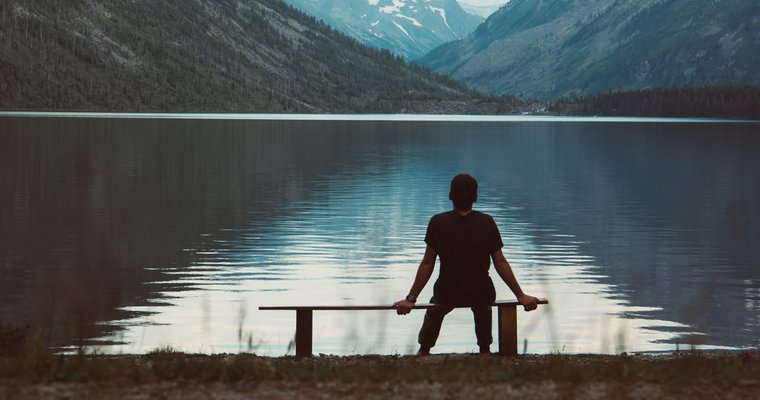 How does the resurrection of Lazarus give us confidence or hope in the face of Covid-19? 


Any other questions…?
Meditation
Questions & Answers
Aim: For ALL to sit under the authority of God’s word

Was anything unclear? 

Do you need further clarification?

Do you have a comment you would like to 	make that would benefit those present?
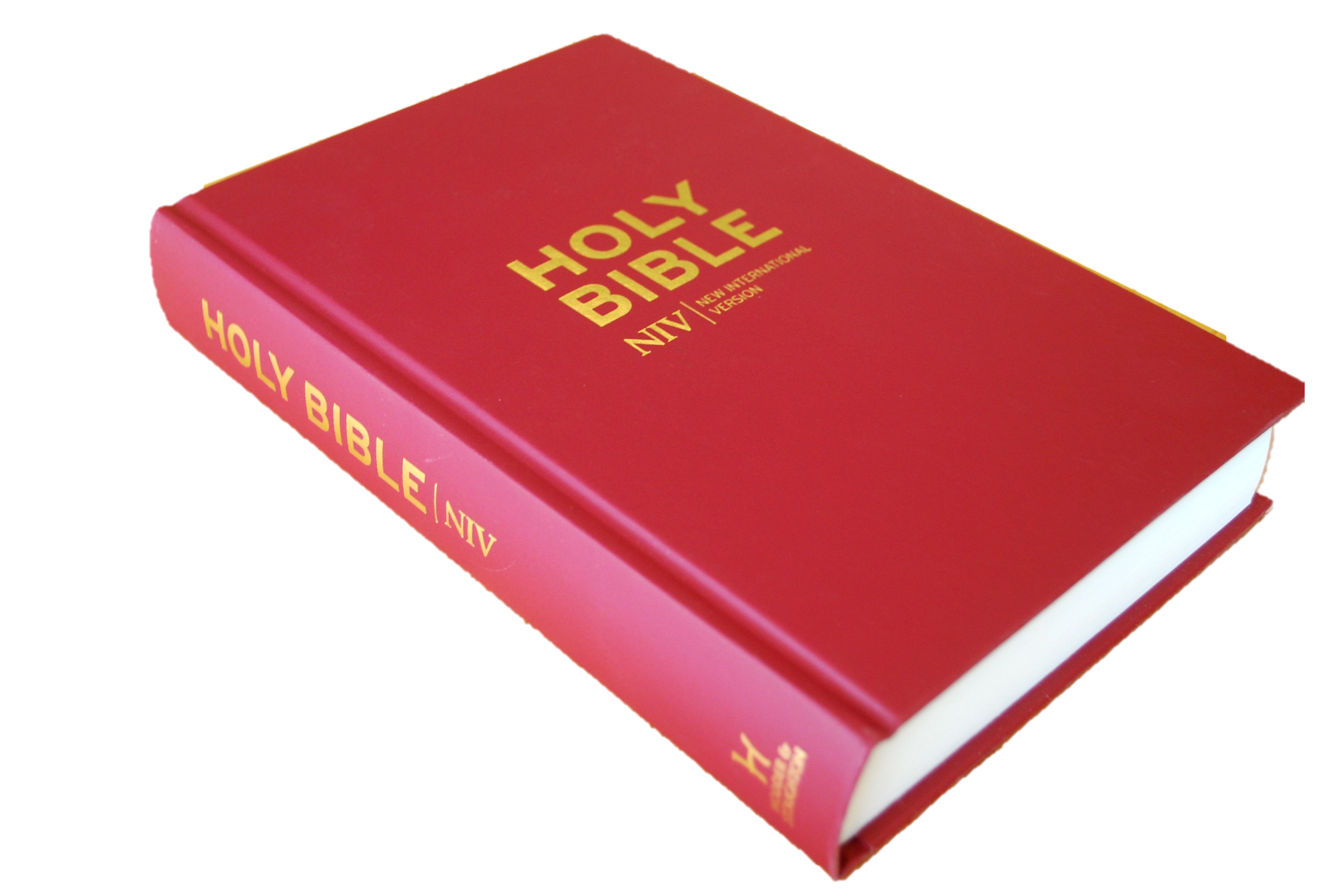 Further Edification